Balancing Risks with Rights in Secure Care
exploring the significance, the challenges and strategies in nurturing sibling bonds
community of practice for siblings - keeping the promise to brothers & sisters
Introductions
lesley mollison – Service Development Manager Secure Care, Rossie 

declan hall – Throughcare & Aftercare Practitioner, Rossie
[Speaker Notes: KEY OBJECTIVE – Introductions and what will be discussed in the break out session.]
Mission
Vision
Develop solutions and risk mitigation initiatives that enable brothers and sister to maintain strong and meaningful sibling bonds
relationships between brothers and sisters will be cherished and protected across decision making and through the culture and values of people who care for them
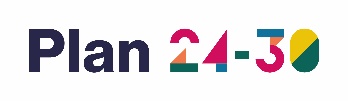 [Speaker Notes: KEY OBJECTIVE – What we hope to achieve. Identify the sibling outcomes detailed in The Promise.]
task
Write down a word you think 
would describe a sibling bond 

Share this with the group
[Speaker Notes: KEY OBJECTIVE – Attendees can identify/understand descriptors of sibling relationships may be positive or negative. Also, highlight that the first descriptor most people use to describe a sibling relationship is NOT “a risk”; “risky”; “dangerous”. 

Got pens & sticky notes]
TV’s most famous 
sibling rivalry
[Speaker Notes: KEY OBJECTIVE – Attendees are able to connect to the ‘realities’ of sibling relationships and that discord between siblings is normal. Culture idealises the potential of loving sibling relationships, but the reality open falls short. Sibling conflict may often seen as additional conflict or unnecessary source of familial stress. 

VIDEO LINK – The Simpsons - Bart vs. Lisa (youtube.com)

Bart & Lisa 
Negotiating; duelling; nonsensical bickering; insults; physical fighting
Bart – Class clown (charmer, extrovert, mischievous, misunderstood, disconnected; “Dumb” underachiever); Lisa – naturally intelligent (bookish; introvert; the child prodigy; the nerd; overachiever; jealous nature; non-athletic). 
Using conflict to test their power, establish their differences and vent their emotions. 
Sibling rivalries – good companions and good opponents with each other. Unhealthy rivalries  

Favouritism
A child’s personality and behaviour can affect how a parent treats them. Favouritism is more likely where there is parental or familial stress. 
Patriarchal cultures – favour males over females. 
Ablest – favouring athletic/able bodied over less able/disabled 
Children who are consistently held in disfavour – more depressed, more aggressive, suffer lower self-esteem.]
Sibling bonds
Theoretical perspectives
A lifelong link
A happy life
Siblings serve as 
companions, 
confidants, 
role models, 
source of support
Psychoanalytic-evolutionary

Social psychological 

Social learning

Family ecological systems
The grant study, a longitudinal study conducted by Harvard study of adult development

Close relationships keep people happy throughout their lives
“Sibling relationships predict youth outcome above and beyond the influence 
of parents and peers” – shawn whiteman, pHD
[Speaker Notes: KEY OBJECTIVE – Attendees are aware that research shows that people who fared the best were people who leaned into relationships with family, with friends and with community. Attendees can identify/understand descriptors of relationships may be positive or negative.  

Siblings

A lifelong link – Siblings are bonded by shared experiences, traditions and rituals. 

Theoretical perspectives (Whiteman & McHale 2011 - (PDF) Theoretical Perspectives on Sibling Relationships (researchgate.net)) – Psychoanalytic-Evolutionary (Attachment Theory, Theory of Individual Psychology); Social Psychological (Attribution Theory; Social Comparison Theory; Equity Theory; Social Exchange Theory); Social Learning Theories; Family Ecological Systems 

A happy life – The Grant study is the world’s longest study of adult life. One of the key findings of this study is that having supportive and nurturing relationships is a buffer against life’s stresses and protects overall health. Close relationships act as “stress regulators” – the study notes that people who intentionally nurtured their relationships and in-person connections lived healthier and happier lives. 

Those who kept warm relationships got to live longer and happier. 

George Vaillant - “When the study began, nobody cared about empathy or attachment. But the key to healthy aging is relationships, relationships, relationships.” 

Robert Waldinger –  “Good relationships keep us happier and healthier. Period.” The Good Life The Good Life: A Discussion with Dr. Robert Waldinger – Lee Kum Sheung Center for Health and Happiness (harvard.edu); TED Talk - Robert Waldinger: What makes a good life? Lessons from the longest study on happiness | TED Talk
LINK - Over nearly 80 years, Harvard study has been showing how to live a healthy and happy life — Harvard Gazette


Legislation

Section 13 of the Children (Scotland) Act 2020 introduces a duty on local authorities to promote direct contact and personal relations between a child and their siblings, where this is 
both practicable and appropriate and in the interests of the child. This makes amendments to local authorities’ duties outlined in section 17 of Children (Scotland) Act 1995. 

UNCRC – 
 
(Kinship, Foster, Residential Care) 
The Looked After Children (Scotland) Regulations 2009 
Regulation 5A Paragraph 2 – 
(2) The local authority must, where appropriate—
(a) place the child and the sibling of the child with the same carer or in the same residential establishment, or
(b) place the child and the sibling of the child in homes which are near to each other.

(Secure Care)

Secure Care Pathways and Standards Scotland 

Standard 25 “I am actively supported to be in touch with my family, friends and other people who are important to me unless this is not in my best interests. I have a say in how and when this happens.”; 
Standard 26 “My family, and people I care about, are encouraged and supported to stay connected with me and are treated with dignity, compassion and respect. There is a welcoming, friendly and comfortable environment for us to meet.”; 
Standard 27 “If my time with my family and others I care about is supported, supervised or restricted, this happens sensitively and I fully understand the reasons for this and these are recorded.”
Standard 28 “My rights to safely access digital technology are upheld and actively supported. This encourages connection with people who are important to me.”]
Secure care barriers
Sibling estrangements
A Digital disconnect
Geographical Proximity
[Speaker Notes: KEY OBJECTIVE – Attendees understand barriers to sibling connections in secure accommodation settings. 

What is secure care? 

Geographical Proximity – young people are looked after away from home, often in a different local authority. We support young people from all over the UK with cross-border placement proving more difficult to maintain sibling contact. 

A digital disconnect – Young people have their IT usage restricted/limited when they come into secure care. 

Sibling estrangements – Relationships become transactional and perfunctory. Don’t acknowledge birthdays, family occasions, holidays.]
What do we 
need to consider
What resources do we need?
How to we adapt practice?
Guiding coalitions – changing mindsets and practice

Understanding of sibling relationships and how to support this in a multidisciplinary way
Innovative technologies

Skilled workforce

It infrastructures and digital solutions
From practice
16 year old 
female
Young Female from England place in secure care 500 miles away from where she considered home. 
Italian & catholic background – 2 older brothers, 2 young brothers and 1 young sister. She took on caring responsibilities for her young siblings. 
High risk of criminal exploitation – parental drug use and criminal activity
 CSE disclosure 
10 placements moves. Secure was first cross border placement and most stable she had experienced. 
Transition to home region after a period of stabilization. 
Therapeutic intervention – support her to understand what happened and support future plans and progressions. 
Supporting digital connections – weekly face time video calls with siblings.
Home visits were supported by Rossie – Flights down for in person visits to support her reconnect with place she called home.
16 year old 
male
16 year old male who is the youngest of 3 siblings – has two older half sisters. 
Looked after since the age of 6 and been in 9 placements
Global development delay, asd diagnosis, and a limited vocabulary 
Poor attunement between mother and young person – struggle with language and communication. 
Caregiver loss – behaviours escalated when mum split with step-father. 
Struggles with new people and care giver disruption. 
Extreme distress and violence when he experienced anxieties around family visits and the fear of this not happening. 
Experienced bereavement of mother’s partner whilst in secure care.
We are family
What was helpful
Placement matching
Open communications for thoughts, feelings and concerns.

Conflict resolution

Spending quality time and new experiences together. 

Sharing milestones, celebrations, bereavements
Getting it right for our young people. 

Two case studies lived in the same house and shared a sibling-like relationship

This was supported and promoted within their care plans
Key Areas of 
development
Aligning mindsets, values, & practices
Whole FAMILY SUPPORT
DIGITAL INCLUSION
[Speaker Notes: Reimagining Secure Care Report 2024 - Reimagining-Secure-Care-Final-Report.pdf (cycj.org.uk) -]
Considerations
Promoting open communication 
Nurturing independent identities 
Cultivating shared memories 
Instilling a sense of responsibility
Encouraging supportive dynamics  
Incorporating positive reinforcement 
Providing space for independence
Establishing traditions and rituals
Encouraging empathy and understanding 
Fostering a culture of gratitude 
Promoting acts of kindness
Encouraging mutual goals 
Embracing changes and traditions 
Navigating sibling conflicts constructively 
Celebrating each other’s achievements
[Speaker Notes: Promoting open communication – fostering a safe place to encourage siblings to express thoughts, feelings and concerns openly. 
Nurturing independent identities – appreciating differences in interests, talents or personalities. 
Cultivating shared memories – shared experiences and foster a sense of togetherness.
Instilling a sense of responsibility – shared responsibilities instils co-operation and teamwork. 
Encouraging supportive dynamics - 
Incorporating positive reinforcement 
Providing space for independence
Establishing traditions and rituals 
Encouraging empathy and understanding 
Fostering a culture of gratitude 
Promoting acts of kindness
Encouraging mutual goals 
Embracing changes and traditions 
Navigating sibling conflicts constructively 
Celebrating each other’s achievements]
let's work
together
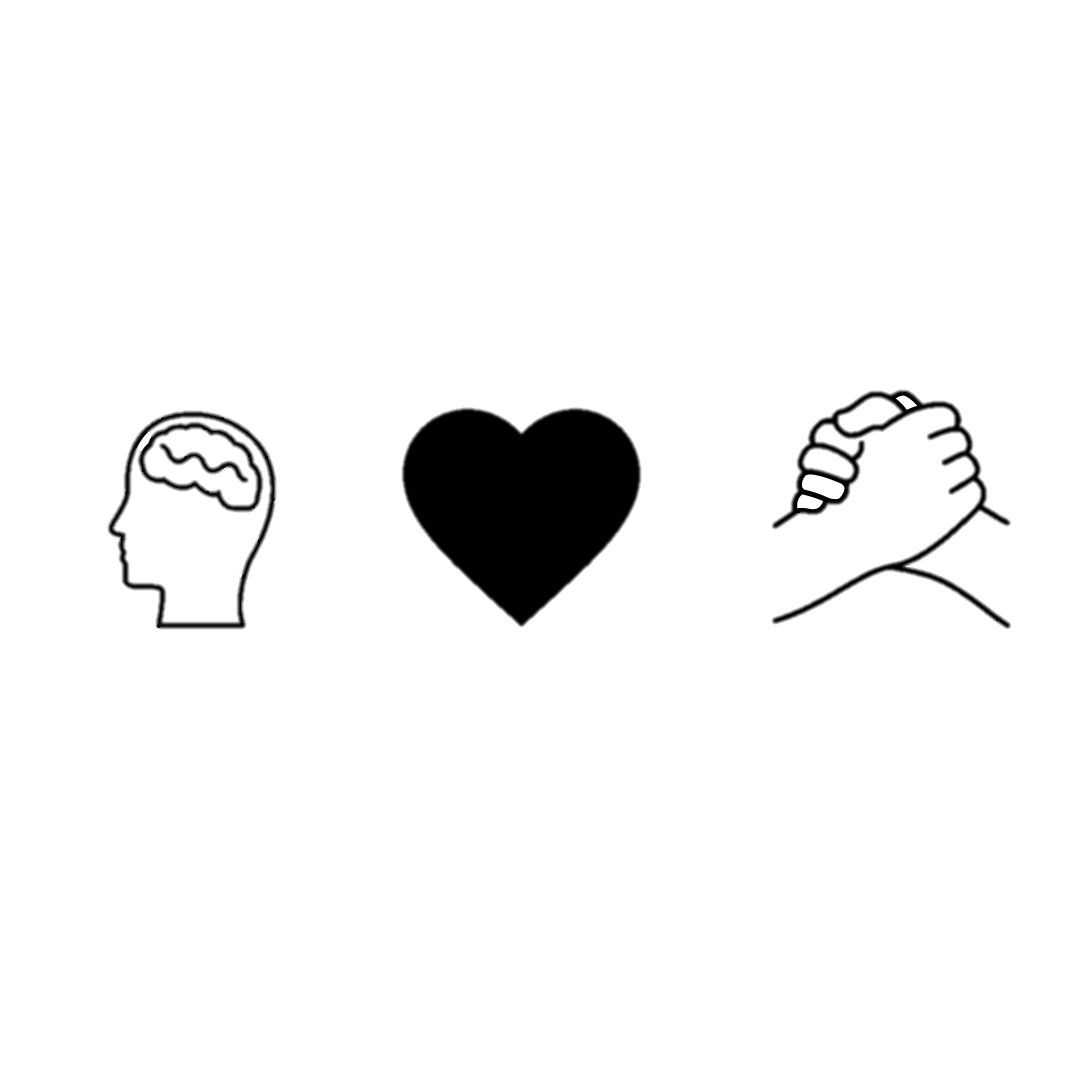